Your Science Learning Journey
Curriculum Intent:  Rooted in the teachings of Jesus Christ and His Church, the curriculum at St Cuthbert’s provides ambitious educational opportunities for all members of our community. The curriculum equips our students with the knowledge, skills and personal characteristics to flourish as global citizens bringing about the Common Good.  Our holistic curriculum enables us to be the best that we can be.
Marine Biologist
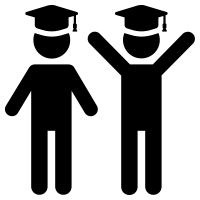 Science Teacher
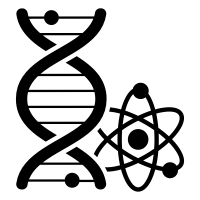 Doctor
Pharmacist
GCSE EXAMS
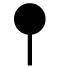 Homeostasis
REVISION
Electricity and Circuits
Exchange and Transport in Animals
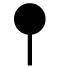 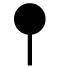 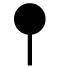 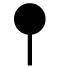 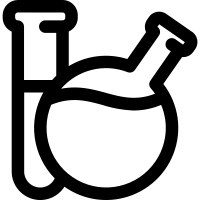 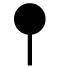 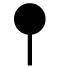 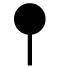 MOCK EXAMS
Magnets and Electromagnetic Induction with Particle Model and Forces Extension
Organic Chemistry and
Earth’s Atmosphere
Calculations Equilibria and Electrolysis
Acids and Alkalis
Forces Doing Work
Assessment Point 1
Conservation of Energy
Ecosystems
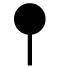 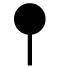 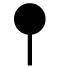 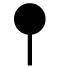 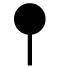 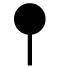 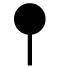 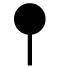 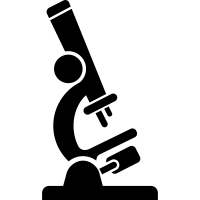 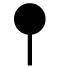 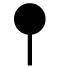 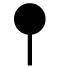 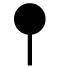 Waves
Genes
Plant Structures and Functions
Radioactivity
Groups in the Periodic Table and energy changes
End of Year Assessments
Bonding
States of Matter and Separating Techniques
Forces
Atomic Structure
Assessment Point 1
Materials
Join STEM 
Club
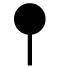 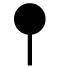 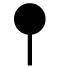 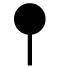 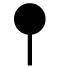 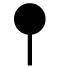 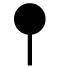 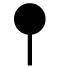 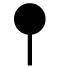 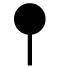 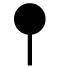 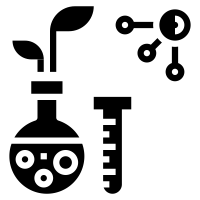 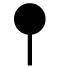 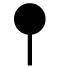 End of Year Assessment
Health and Disease
Motion
Cell Division and Nervous System
Cells and Control
Pressure and Moments
Reproduction
Assessment Point 1
Energy
Magnetism
Electricity
States of Matter
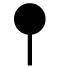 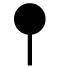 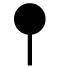 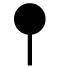 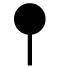 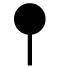 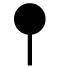 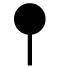 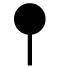 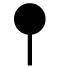 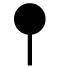 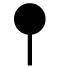 The Periodic Table
Forces Stretching and Squashing
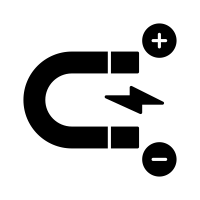 Gas Exchange and Respiration
Atoms Elements and Compounds
End of Year Assessment
Chemical Reactions
Earth and Atmosphere
Particle Theory
Nutrition and Digestion
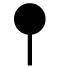 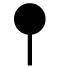 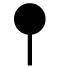 How Science 
Works
Acids and Alkalis
Bunsen Burner Licence
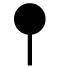 Join a 
Science Club
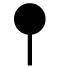 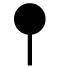 End of Year Assessment
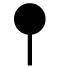 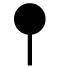 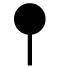 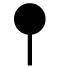 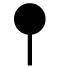 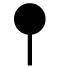 Space
Assessment 
Point 1
Light and Sound
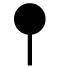 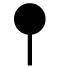 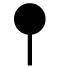 Forces and 
Motion
The Human 
Body
Health & Safety 
Officer Appointments
Genetics
Take part in one of our various transition events and master classes
Apply for a 
place at 
St. Cuthbert’s
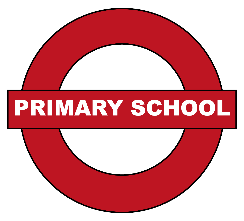 Sit SATS
In Y6
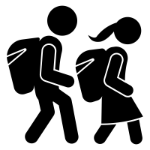 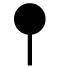 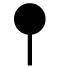 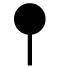 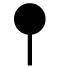 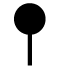 Meet our SLT and Pastoral staff by talking to us at your KS2 Parents Evenings
Begin my Science Learning Journey 
at St. Cuthbert’s